ACTIVIDADES SINÉRGICAS DEL ENTRENAMIENTO DE FUTBOL
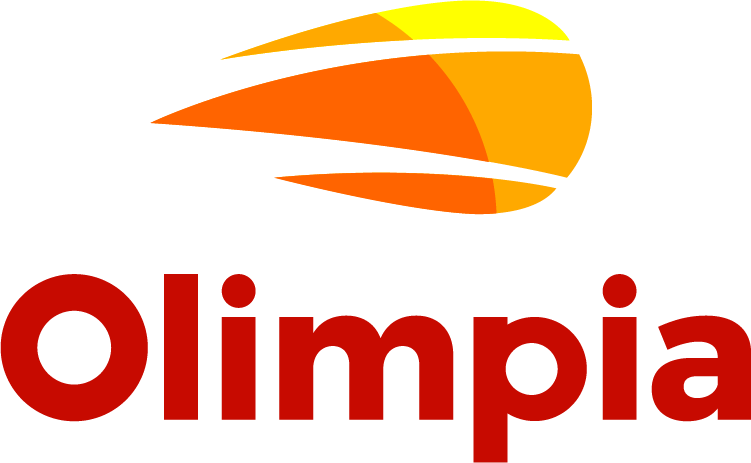 REVISION DE UN MICROCICLO COMPETENCIA
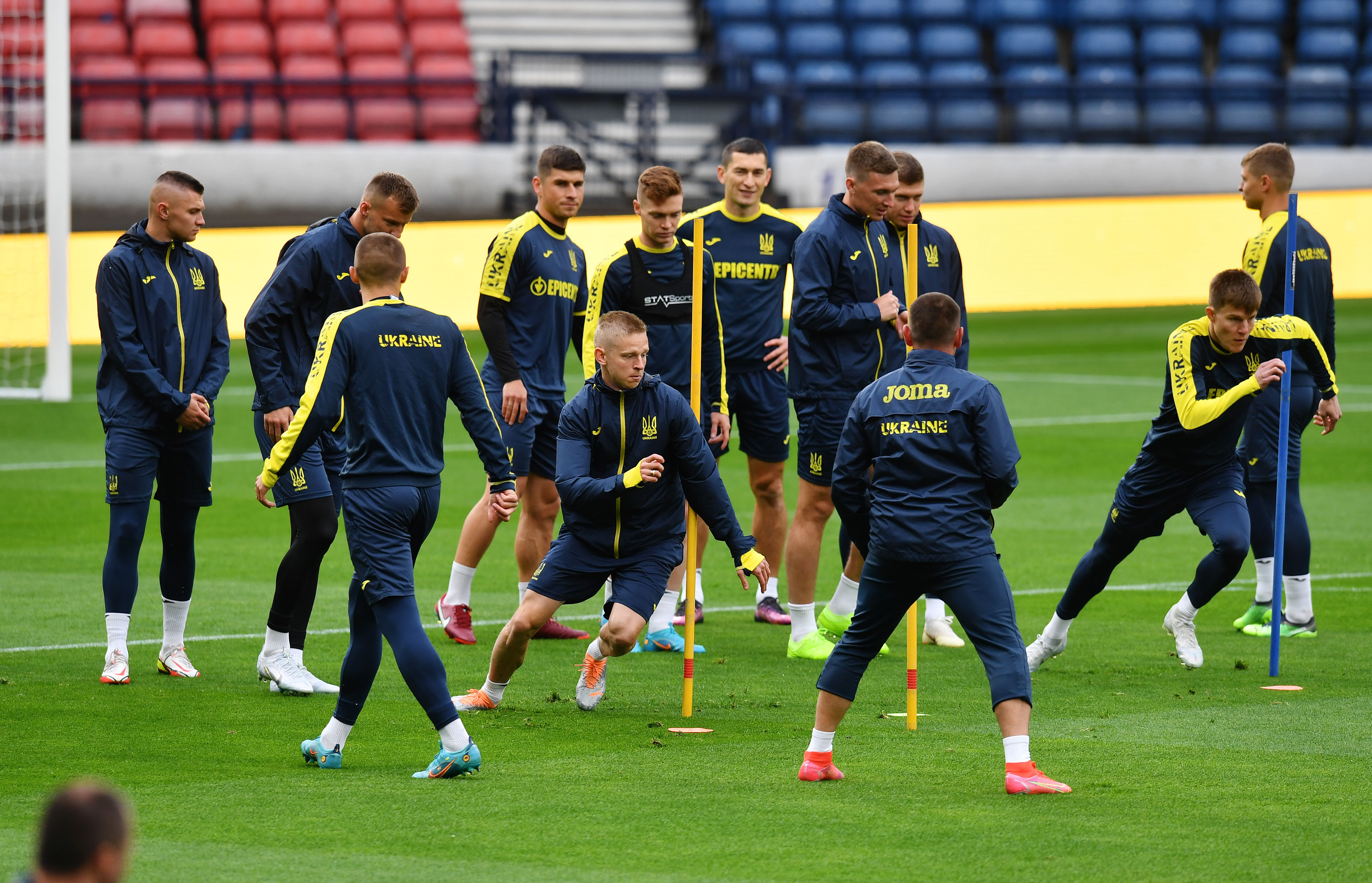 ¿Qué es un microciclo de competición?

El microciclo competitivo es aquel que se da en el periodo de competición y tiene en cuenta el calendario de partidos y la necesidad de descanso para programar las cargas de trabajo.
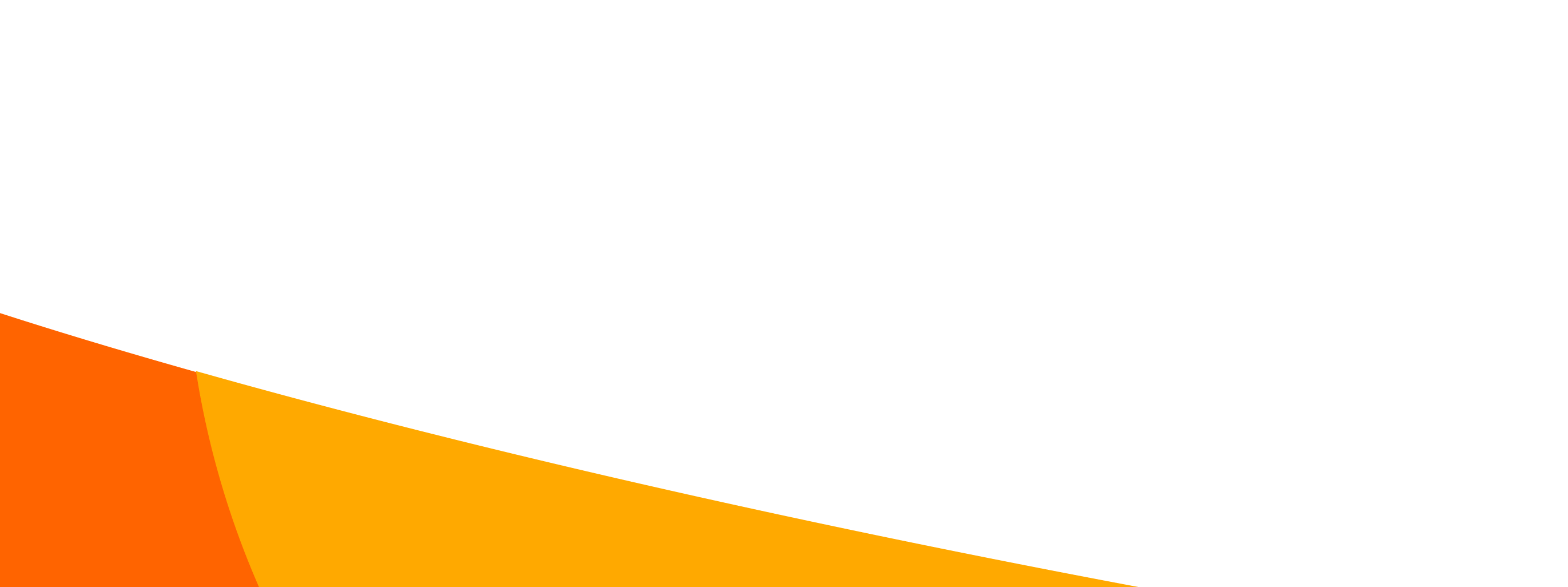 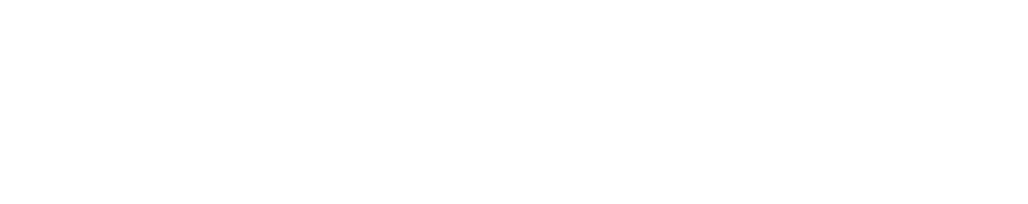 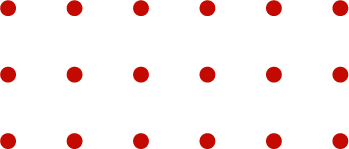 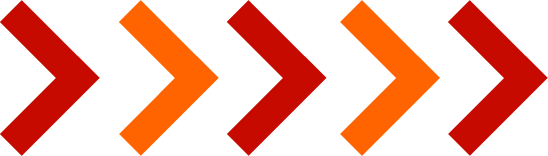 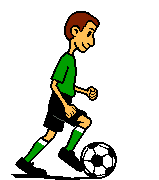 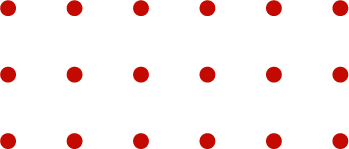 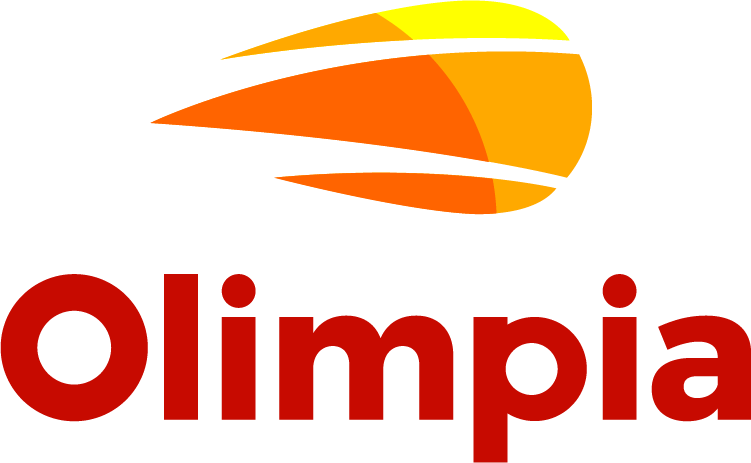 ¿QUÉ ES UN MICROCICLO EN EL FÚTBOL?
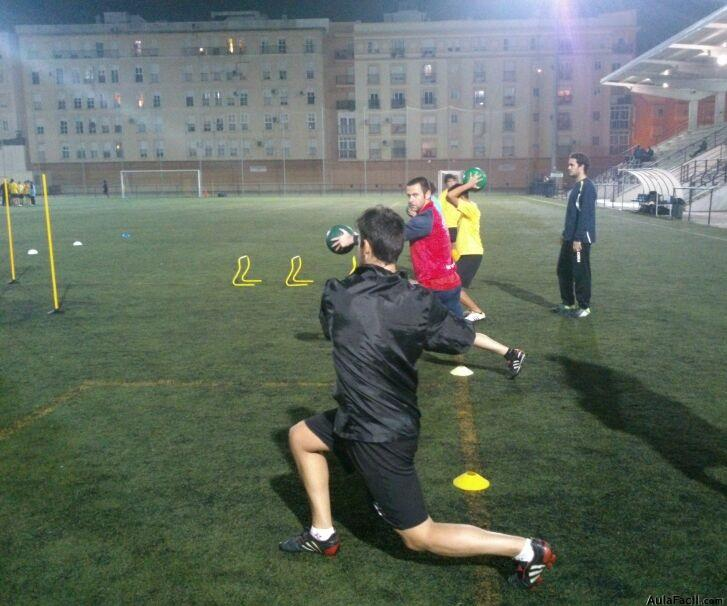 El microciclo es la estructuración semanal de un plan de trabajo. Este se realiza durante la temporada, para regenerar y recuperar el sistema táctico y físico de los jugadores. Se trata de aprovechar al máximo cada entrenamiento, ya que en ocasiones se hace corto.
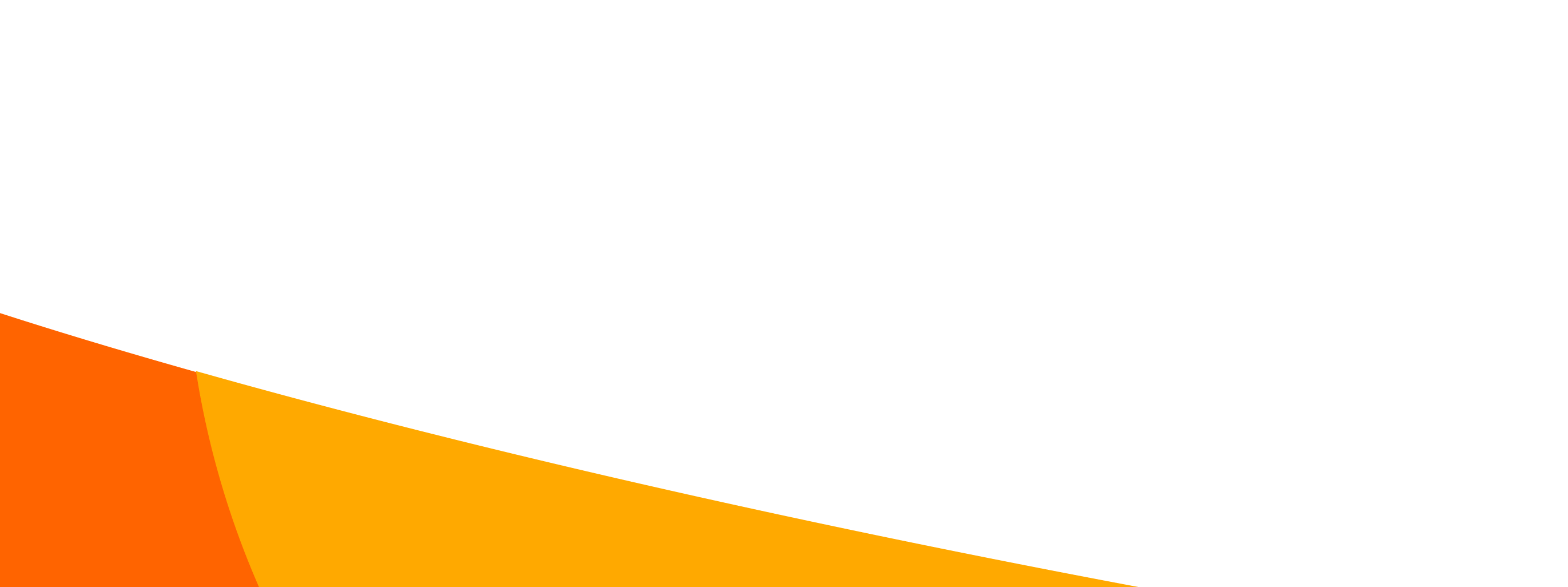 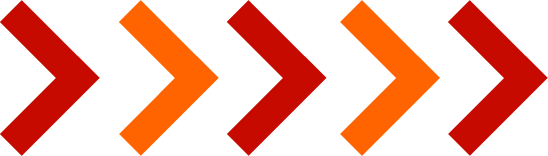 VIDEO INFORMATIVO :
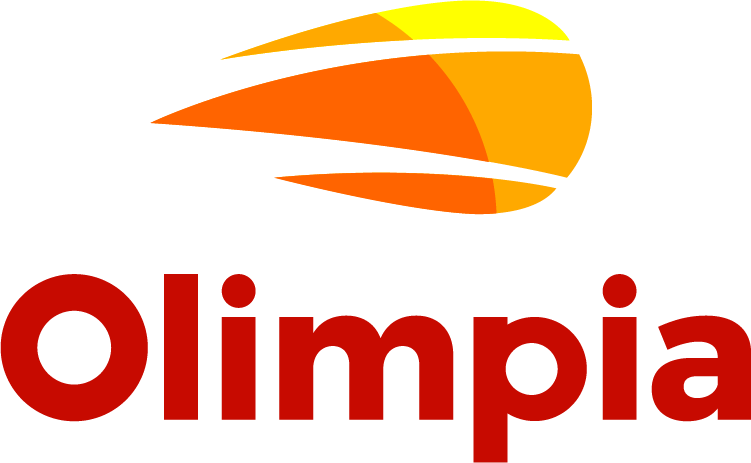 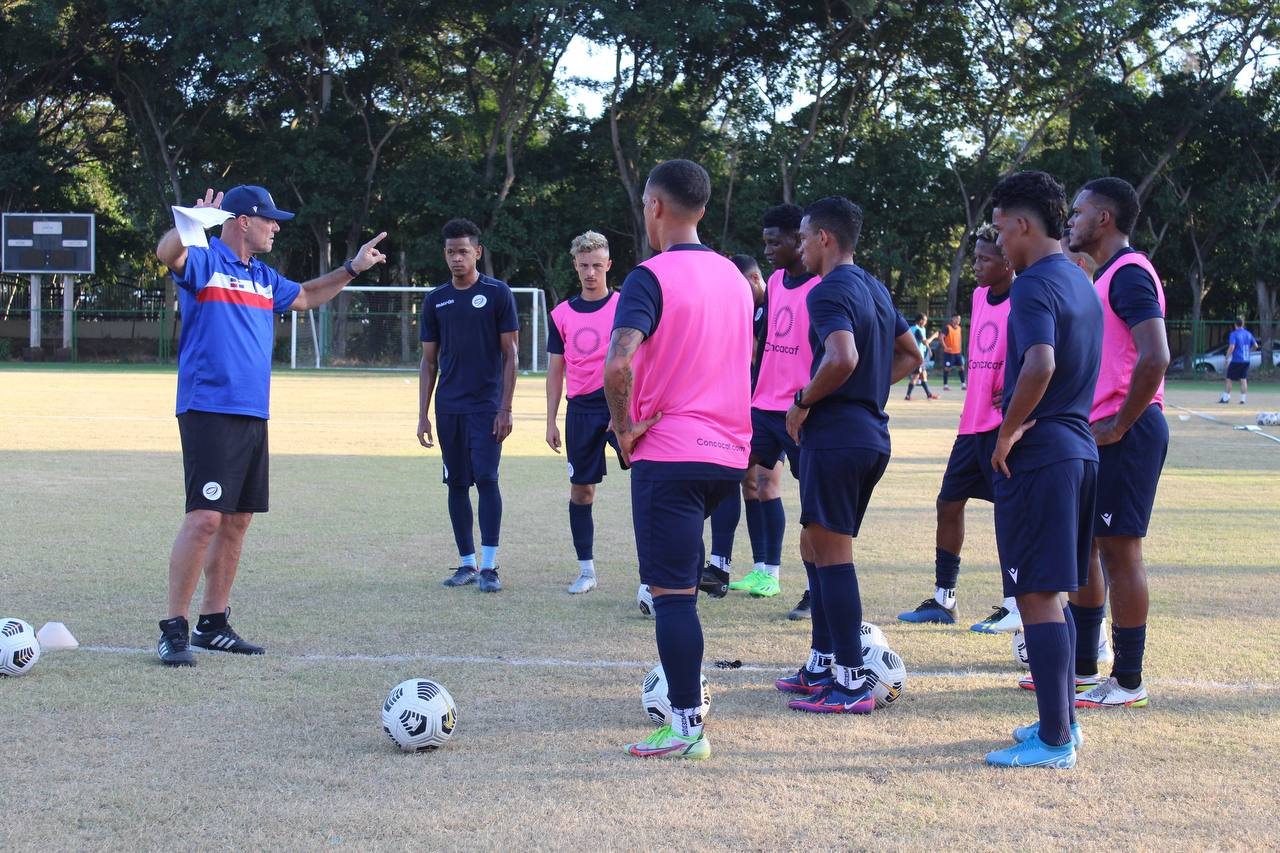 TEXTO
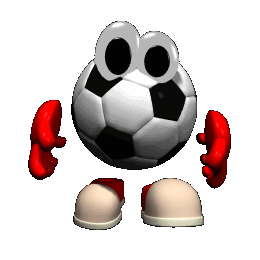 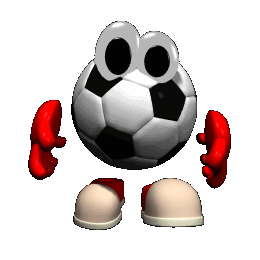 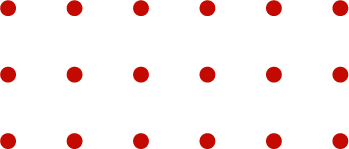 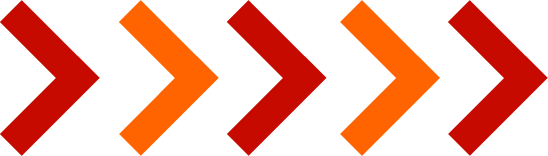 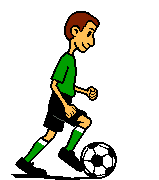 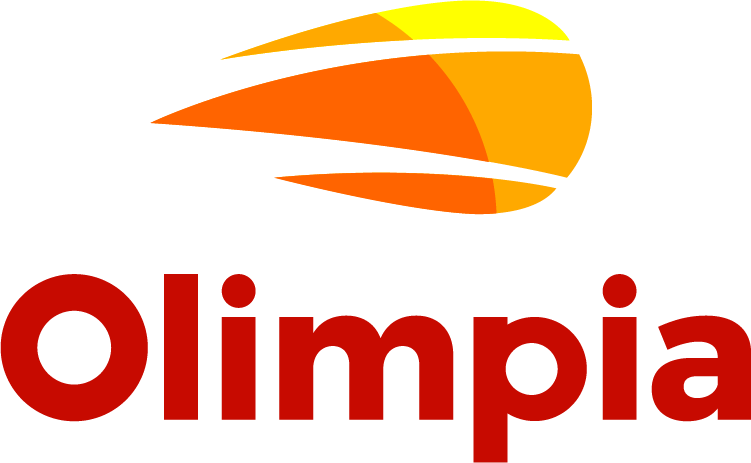 ¿QUE SE TRABAJA EN LA ETAPA COMPETITIVA?
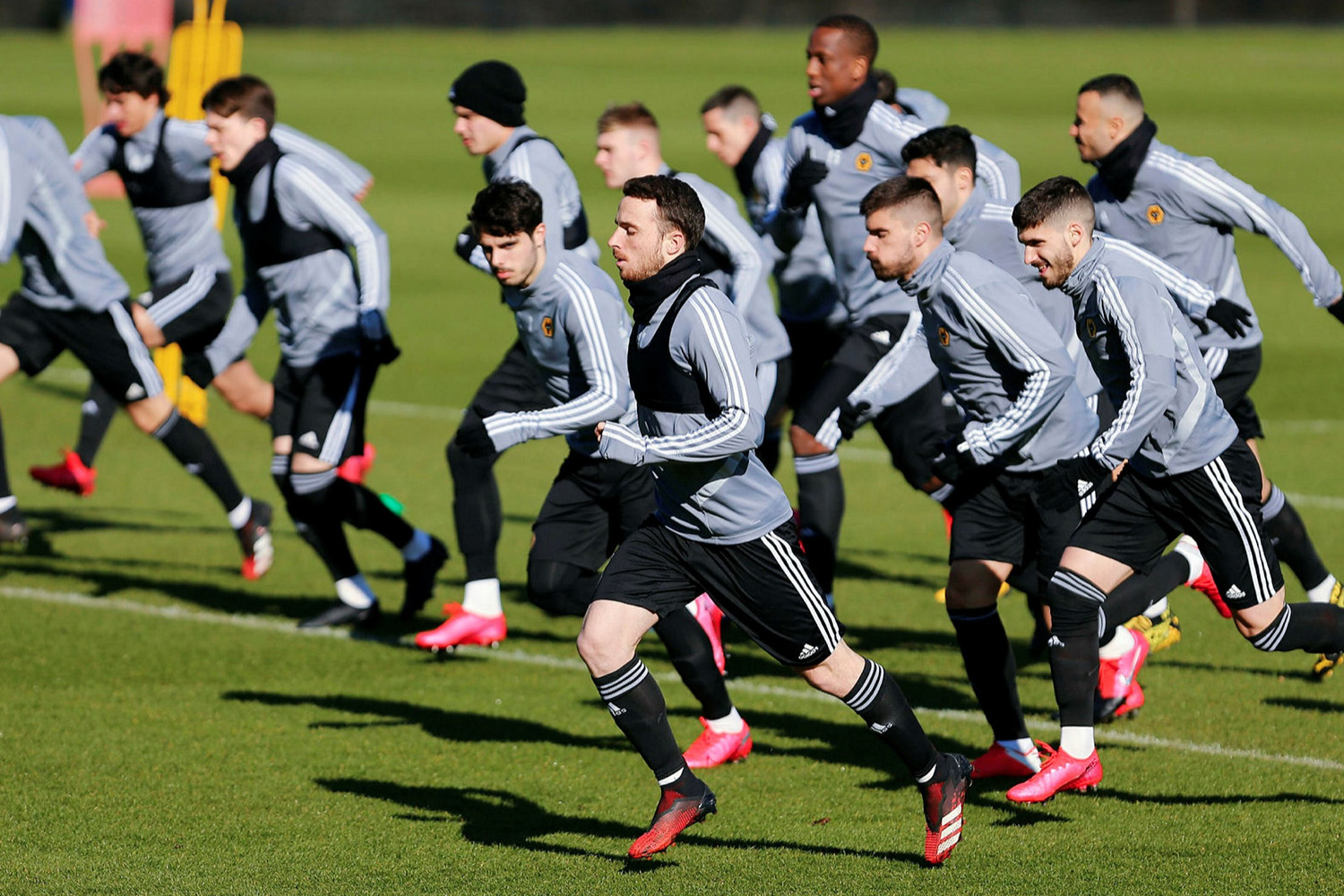 Una etapa de periodo donde ya estemos en una buena forma física y se intentará mantener en el tiempo que duren los objetivos. A veces las temporadas son muy largas y se tienen varios objetivos, por lo que se podrán dividir en varias sub-fases o picos de forma.
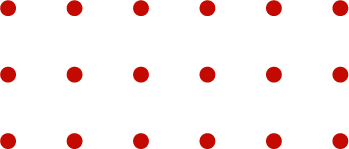 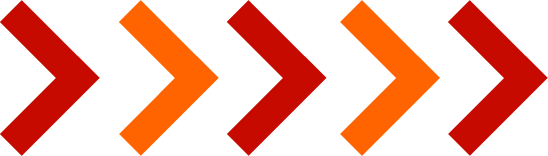 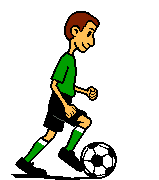 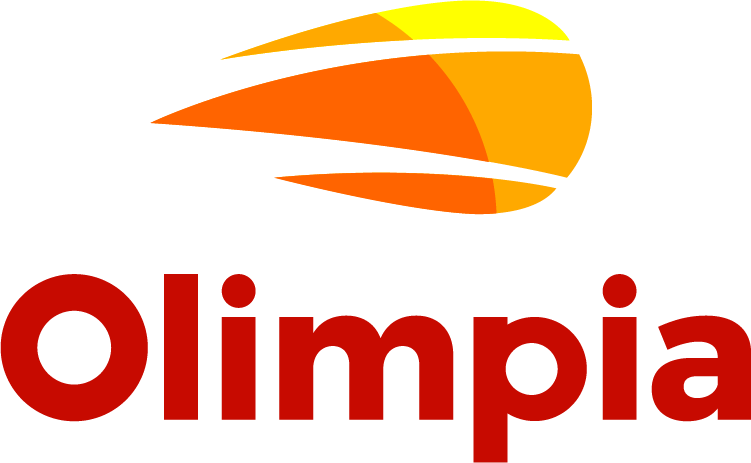 ¿CÓMO PLANIFICAR UN MICROCICLO?
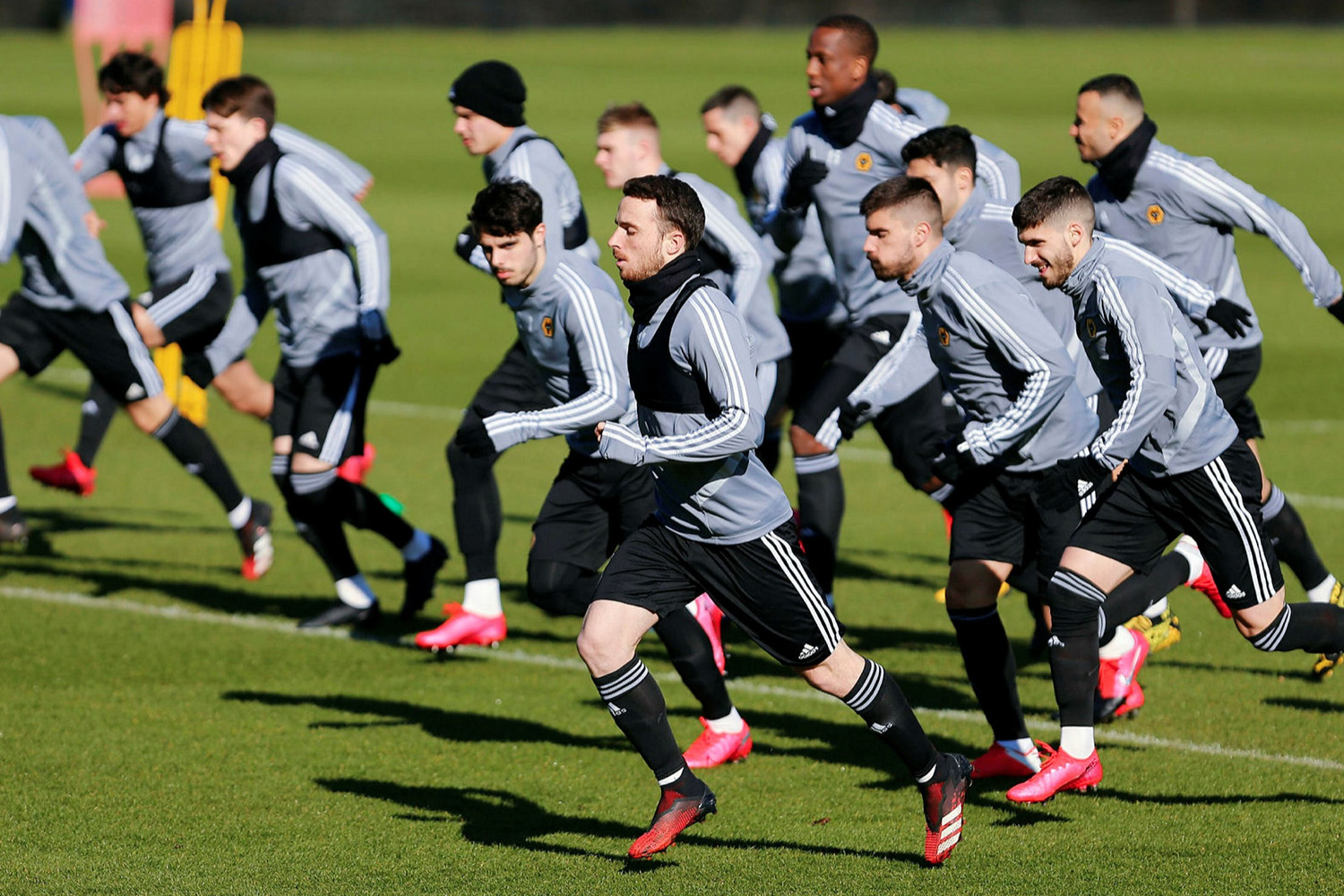 La manera de realizar un buen microciclo es ajustar las semanas de trabajo estructuradas en función de los objetivos buscados a través de las tareas. Estas dos variables, tiempo y objetivos, son integradas dentro del microciclo.
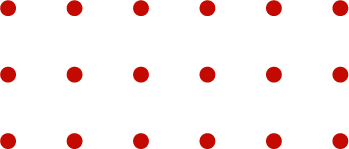 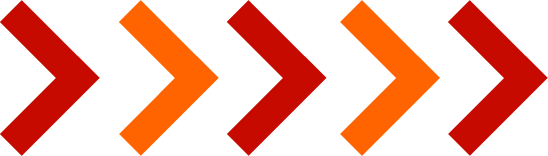 VIDEO INFORMATIVO :
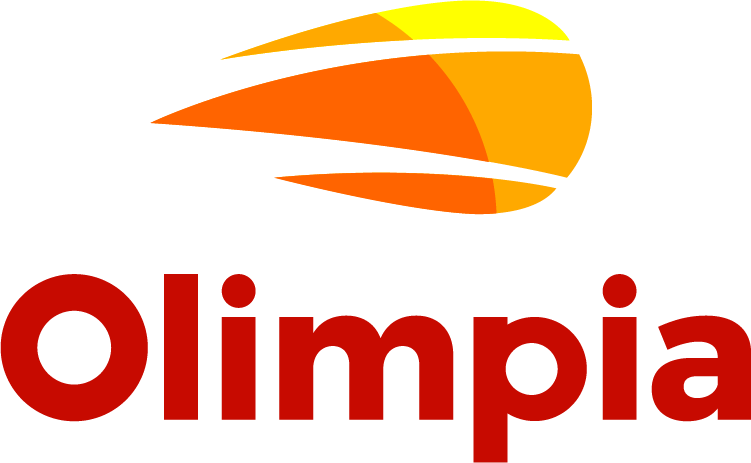 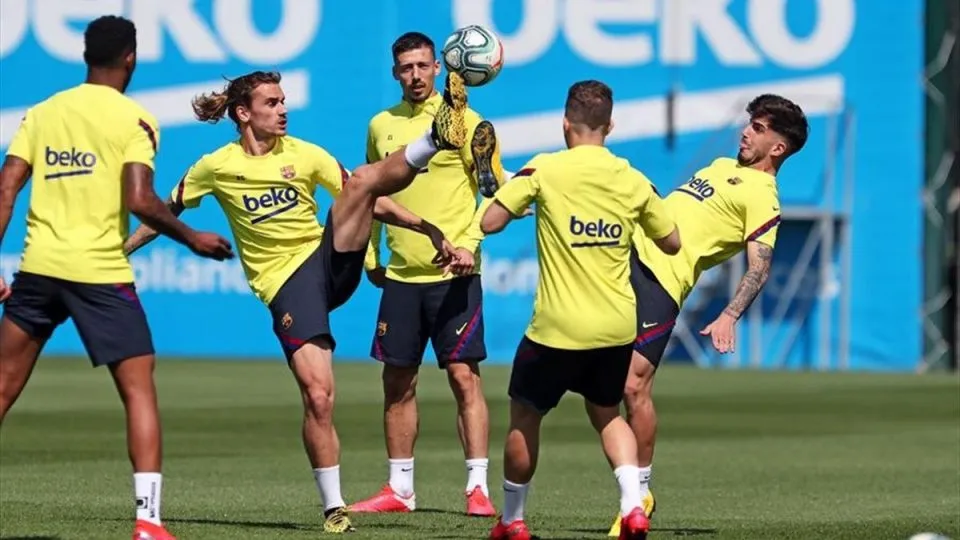 TEXTO
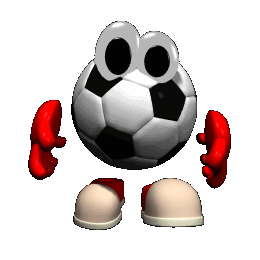 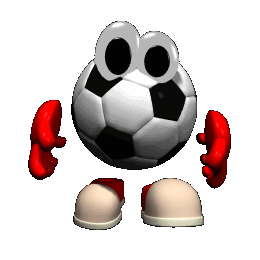 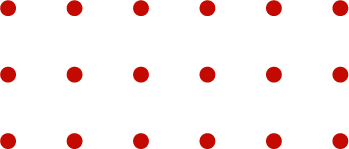 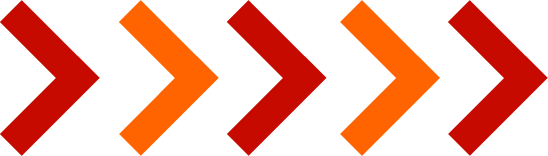 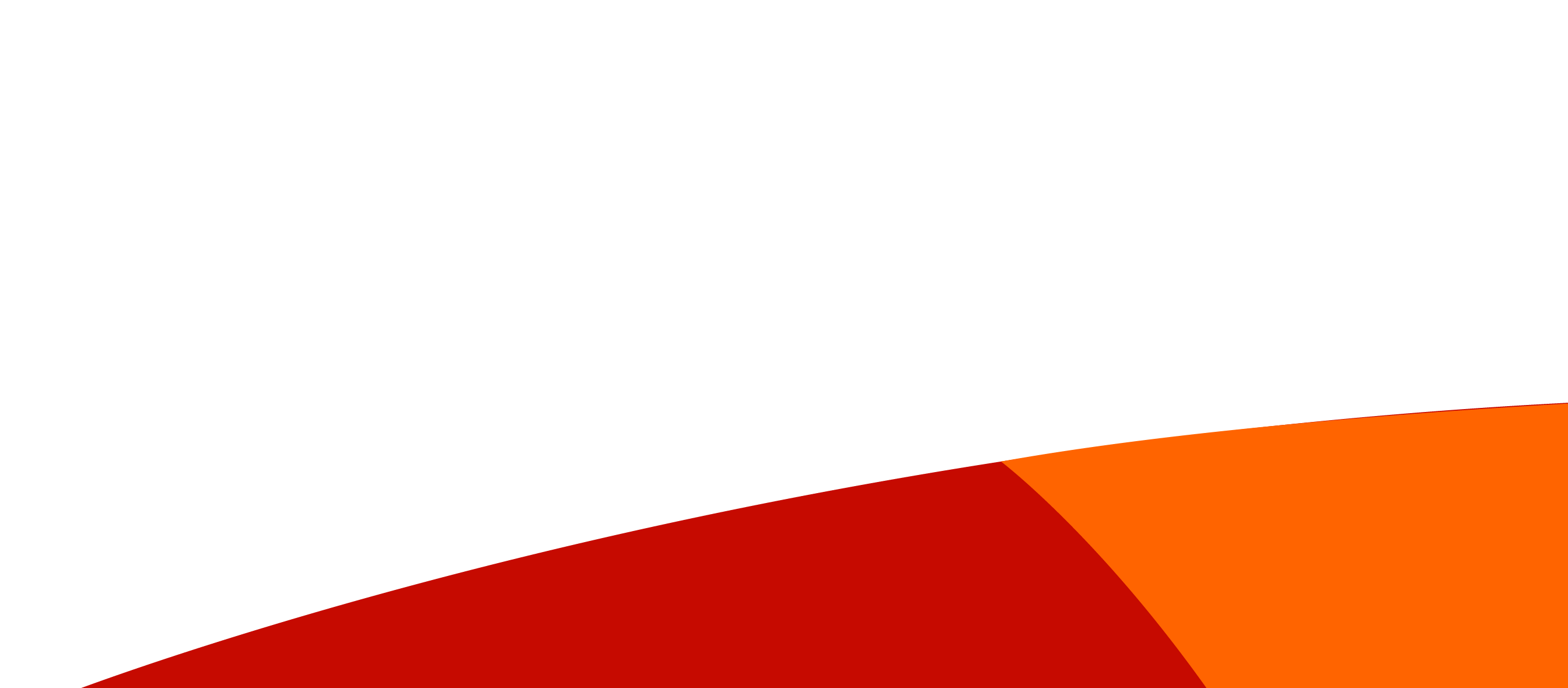 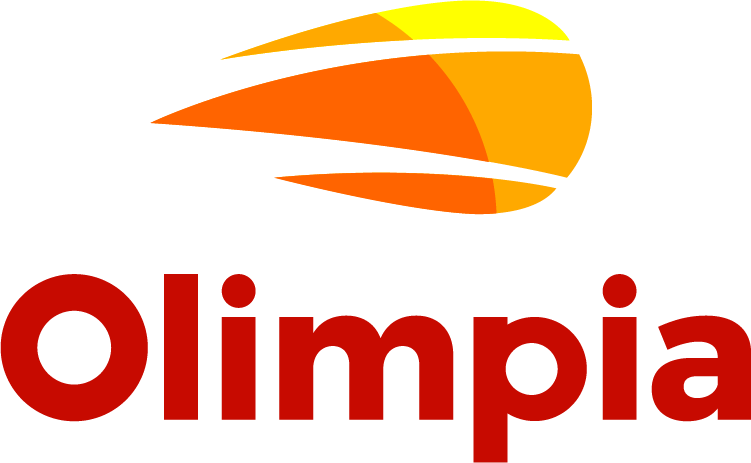 Gracias.
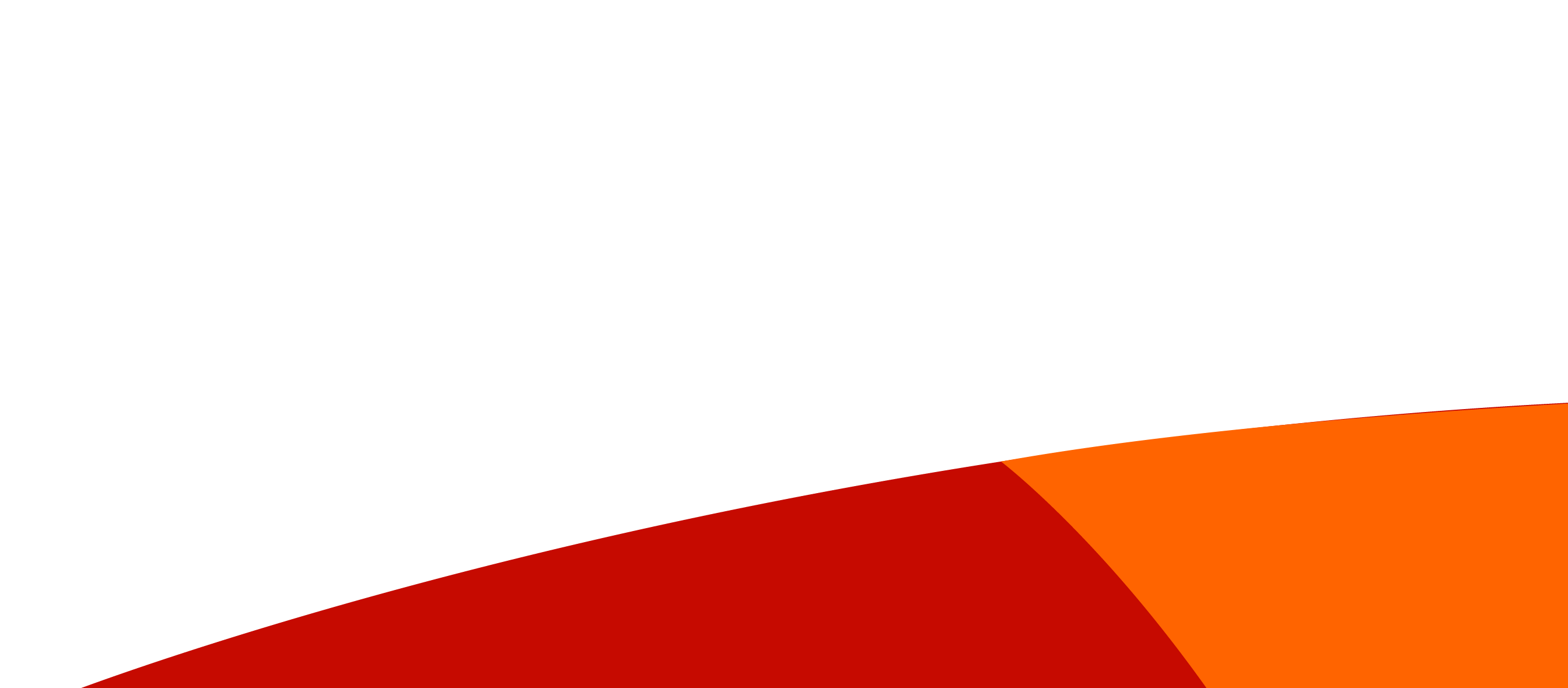 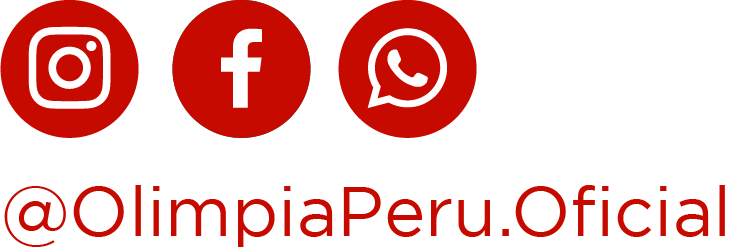 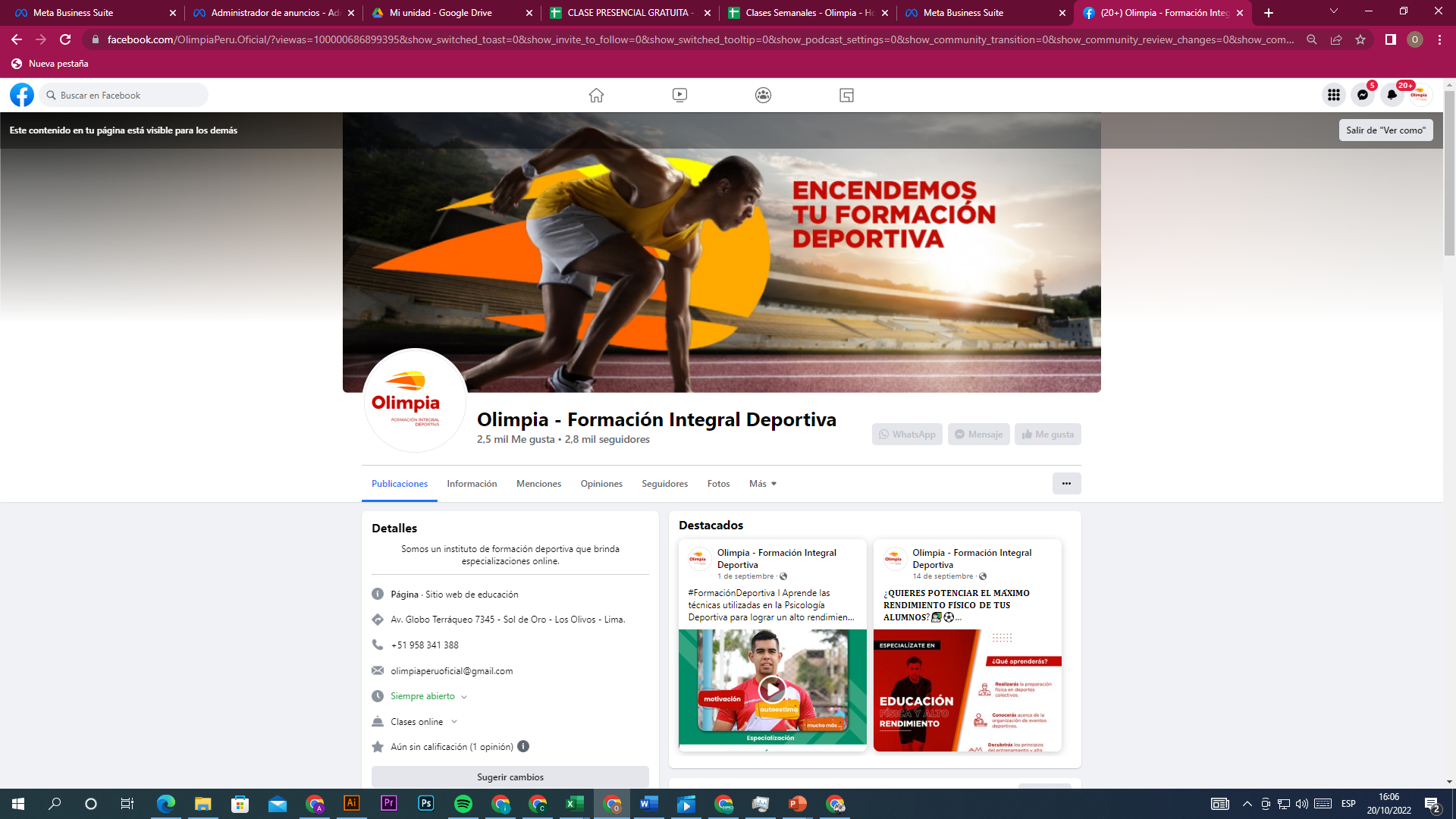 Síguenos en nuestras redes sociales
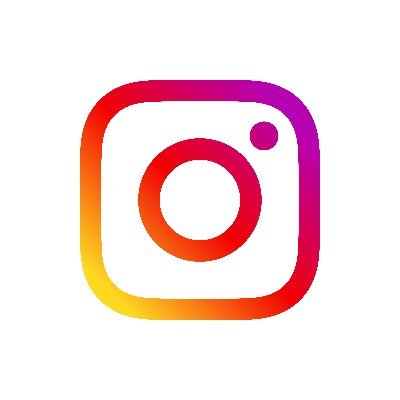 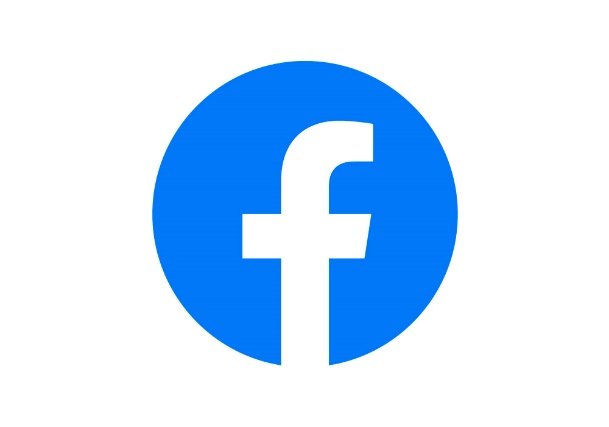 @Olimpia.Oficial